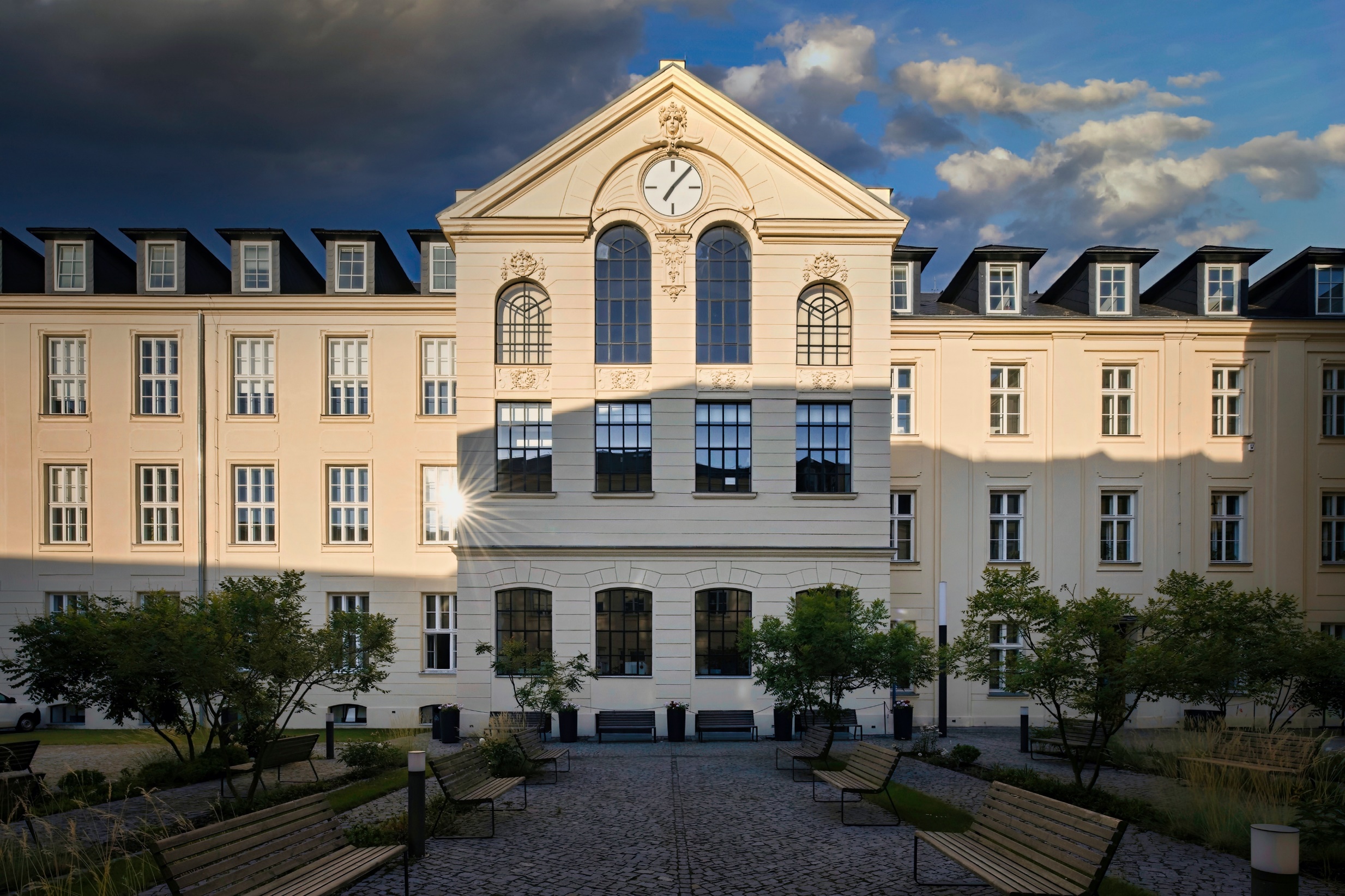 Seznamte se s FF UP
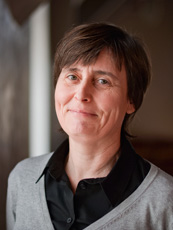 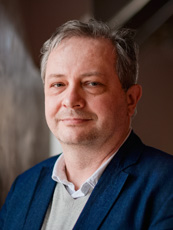 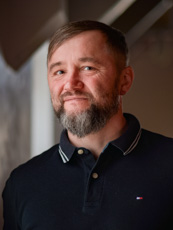 Jan Stejskal
děkan
historik
Eva Klimentová
proděkanka pro studium
andragožka
Petr Bilík

proděkan pro vnější vztahy

filmový teoretik
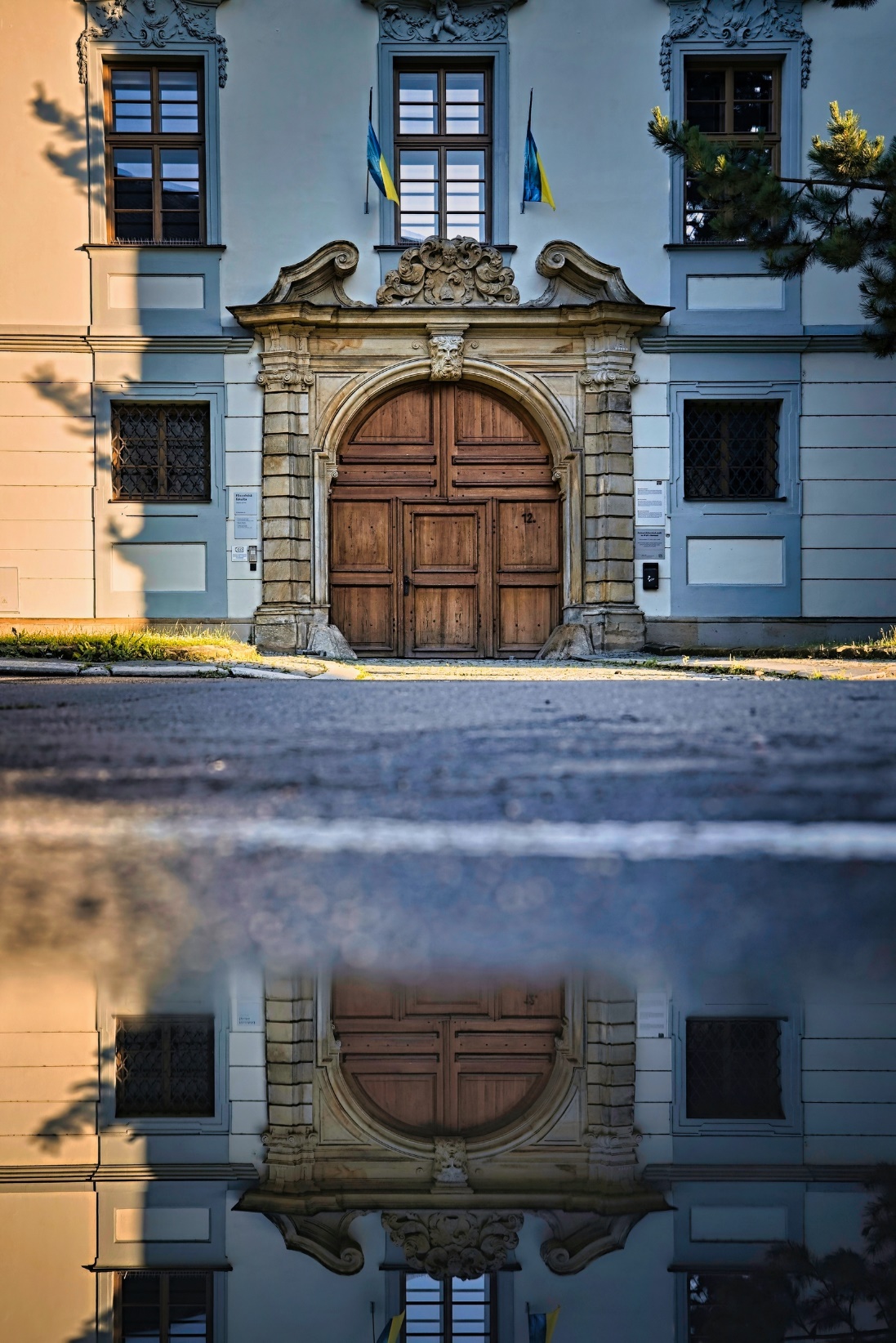 Principy fakulty
Učíme myslet

Najdi svůj sen

Rozsáhlé oborové spektrum 

Partnerské a otevřené prostředí

Rozlehlý kampusu, rodinná atmosféra

Mobilita a vědecký výkon

Uživatelsky přívětivé prostředí

Spojení s fungováním města

Uplatnitelnost na trhu práce
Česky a anglickyakreditované programy
 
Studijní programy prezenčníhoa  kombinovaného studia
 
Studium jednoho programu /
kombinace dvou programů, tzv. sdružené studium
StudiumMnoho kombinací humanitních, sociálních, filologickýcha uměnovědných programů
Ph.D.4 roky
navazující Mgr.2 roky
Bc.3 roky
Studium v zahraničí
ERASMUS (Evropa)

ERASMUS MUNDUS (celý svět) 

CEEPUS (střední Evropa)

Vlastní mobilitní programy FF UP (celý svět)

Další akademické agentury a programy  (AIA, DAAD, Aktion, Merrill, atd.)

ERASMUS: 19 kateder FF UP / 27 zemí EU / 206 univerzit  / 414 smluv / 957 míst pro výjezdy studentů / na celkem 5575 měsíců
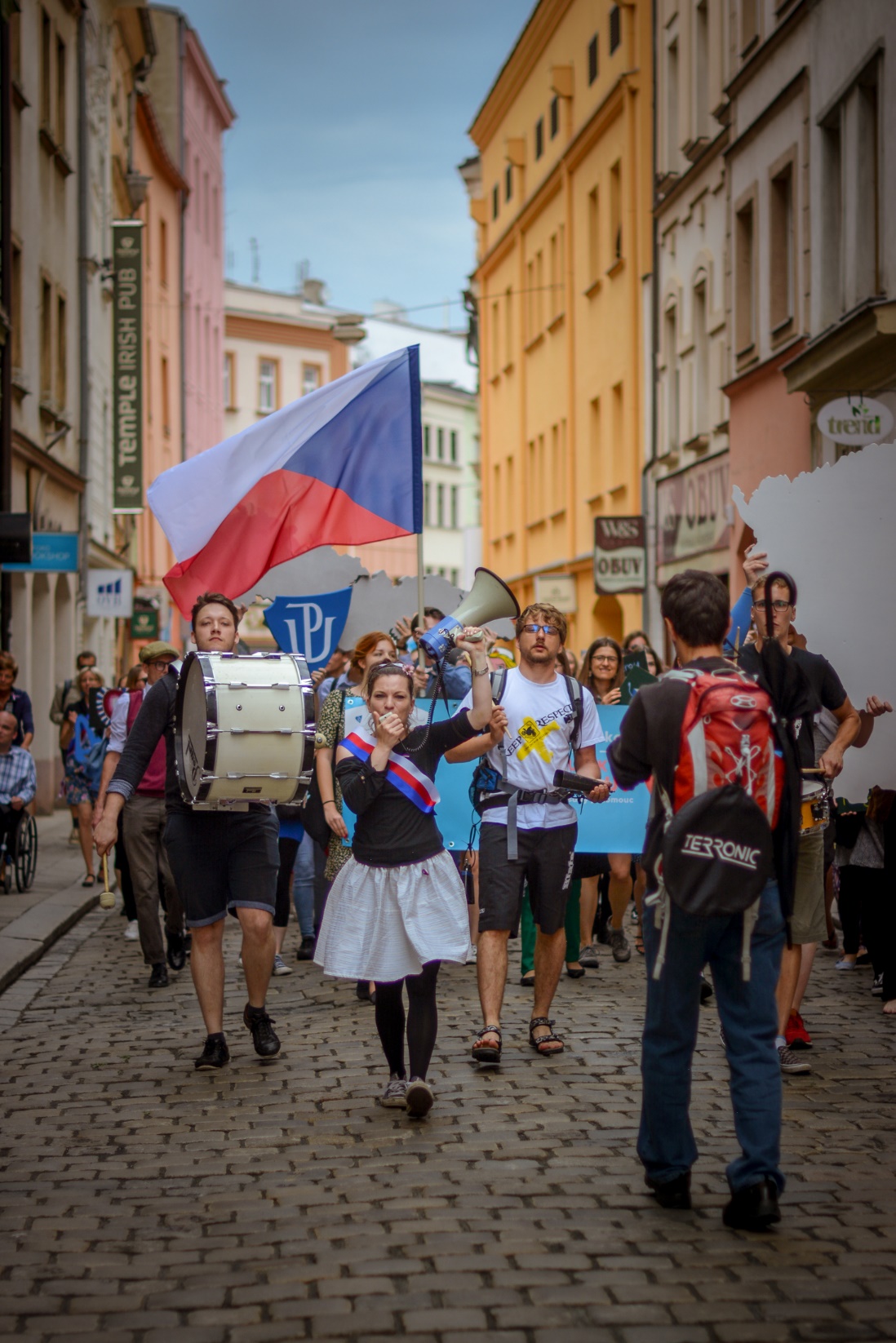 Studentský život
AFO, PAF, Divadelní Flóra, Pastiche filmz, Majáles

Studentské konference 

Kolejní zázemí

S-klub, 15 Minut, Vertigo

3 multikina, jednosálová kina, Divadlo Tramtarie, Divadlo na Cucky, Moravské divadlo

25 studentských organizací
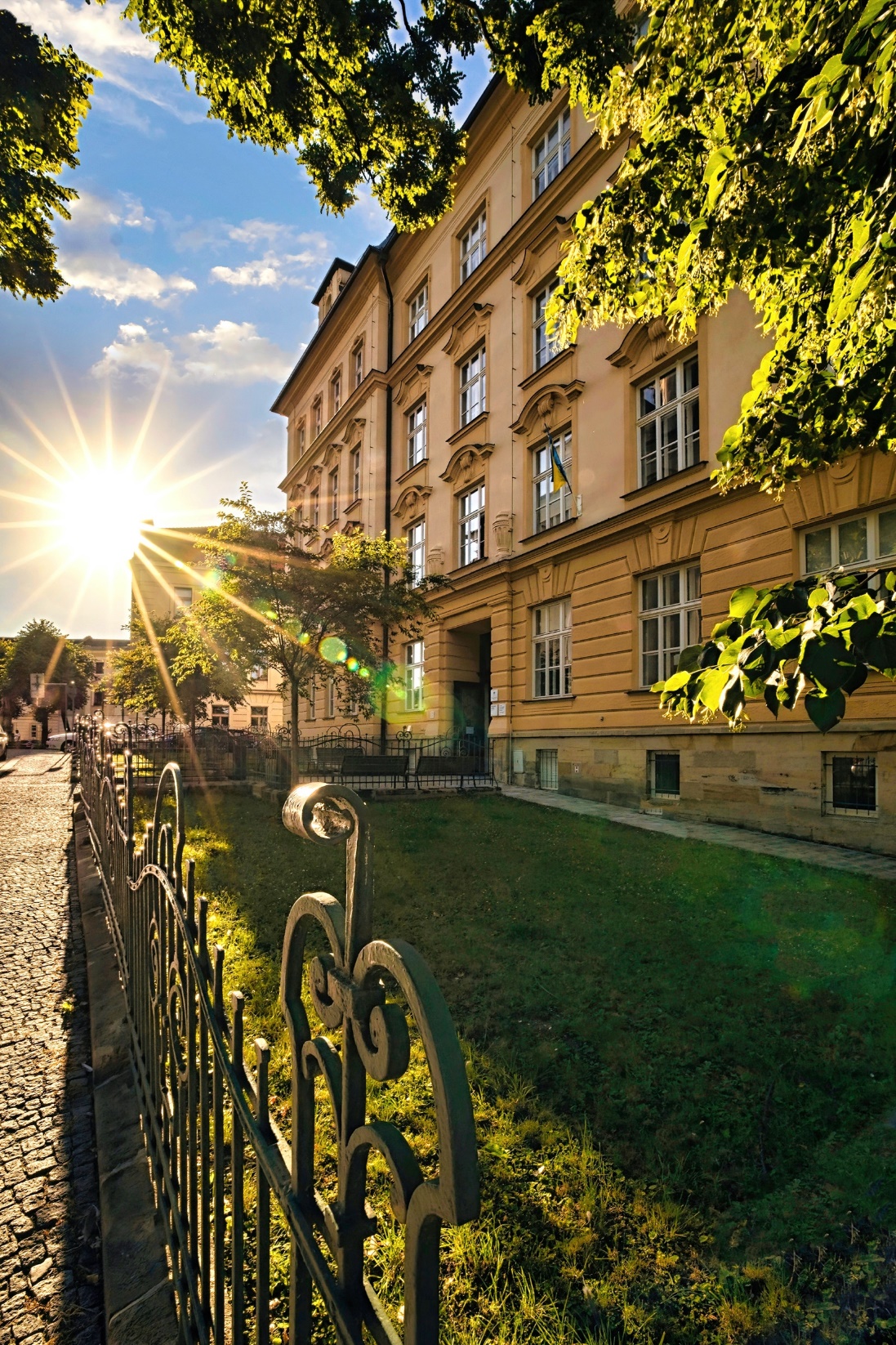 Ombudsman FF UP


Principy udržitelného rozvoje UP
Fakulta v číslech
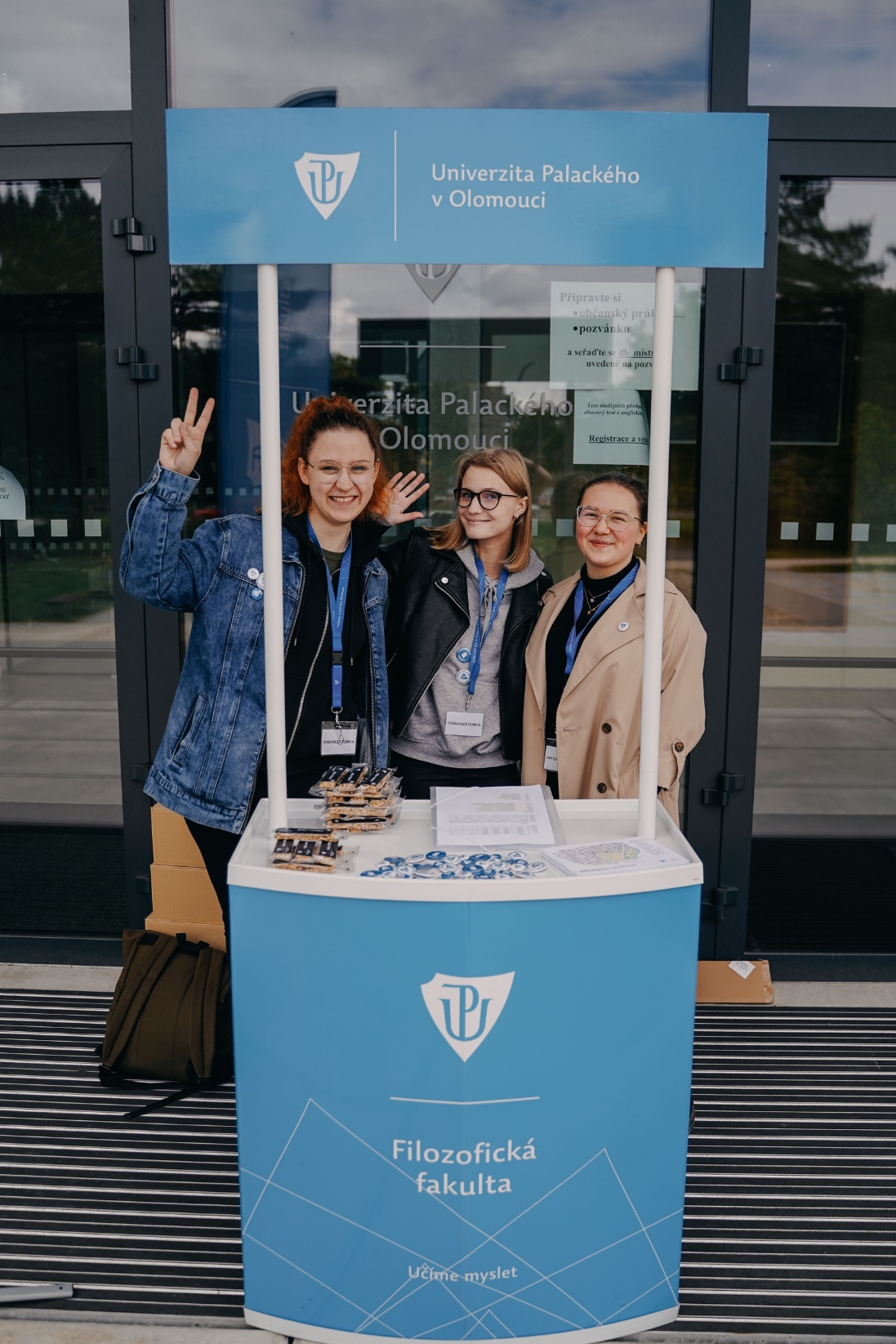 Bakalářské studium
Příprava k výkonu povolání

Studium jednoho programu nebo kombinace dvou studijních programů

Příprava ke studiu navazujícího magisterského studia

Doba studia – 3 roky

SZZK a obhajoba BP

„Bc.“ před jménem
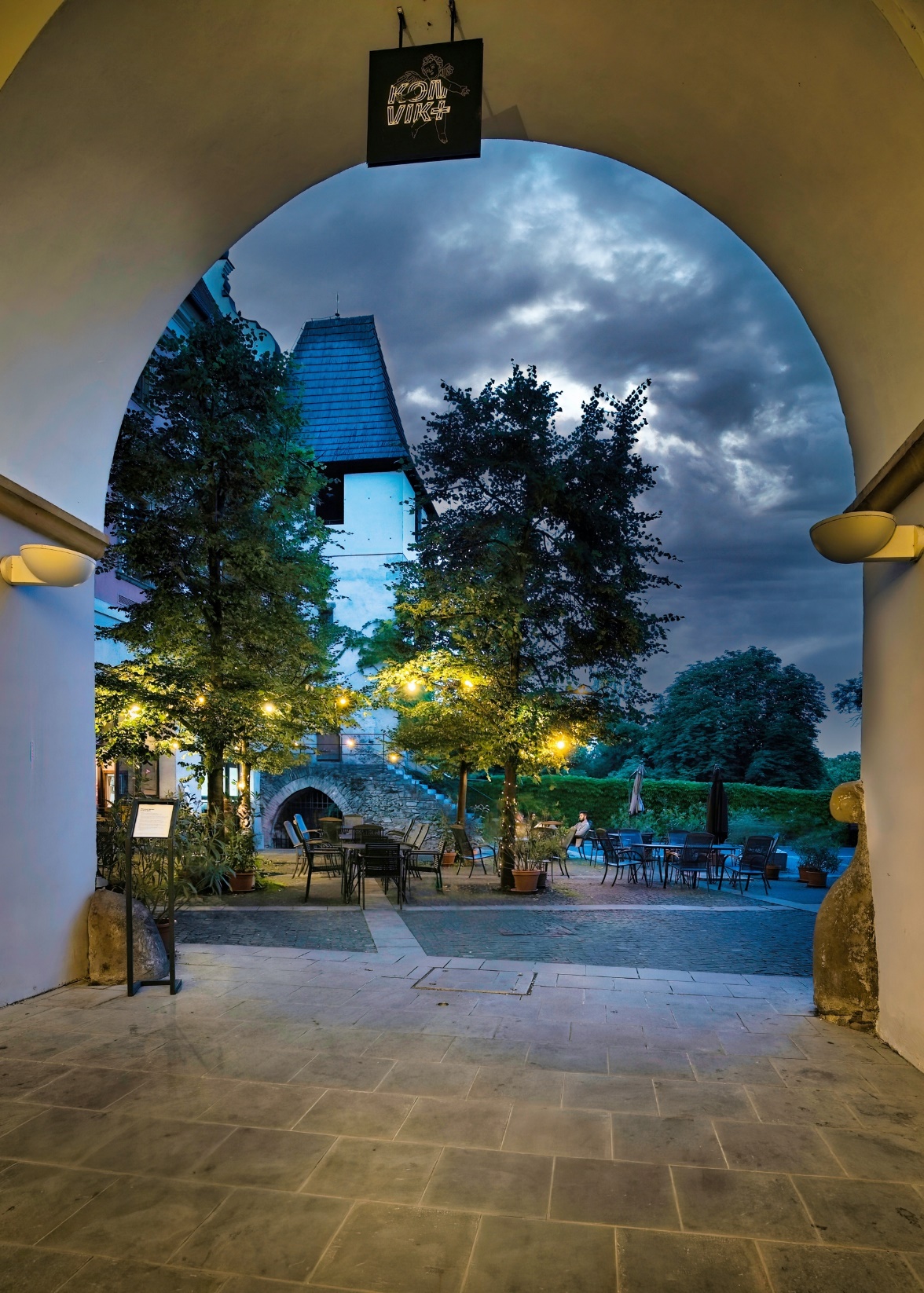 Navazující magisterské studium
Základní podmínka – ukončené bakalářské studium

Studium jednoho programu nebo kombinace dvou studijních programů

Rozvíjení schopností k tvůrčí činnosti

Doba studia – 2 roky

SZZK a obhajoba DP

„Mgr.“ před jménem
Studijní programy
Na FF si můžete vybírat z široké nabídky akreditovaných studijních programů
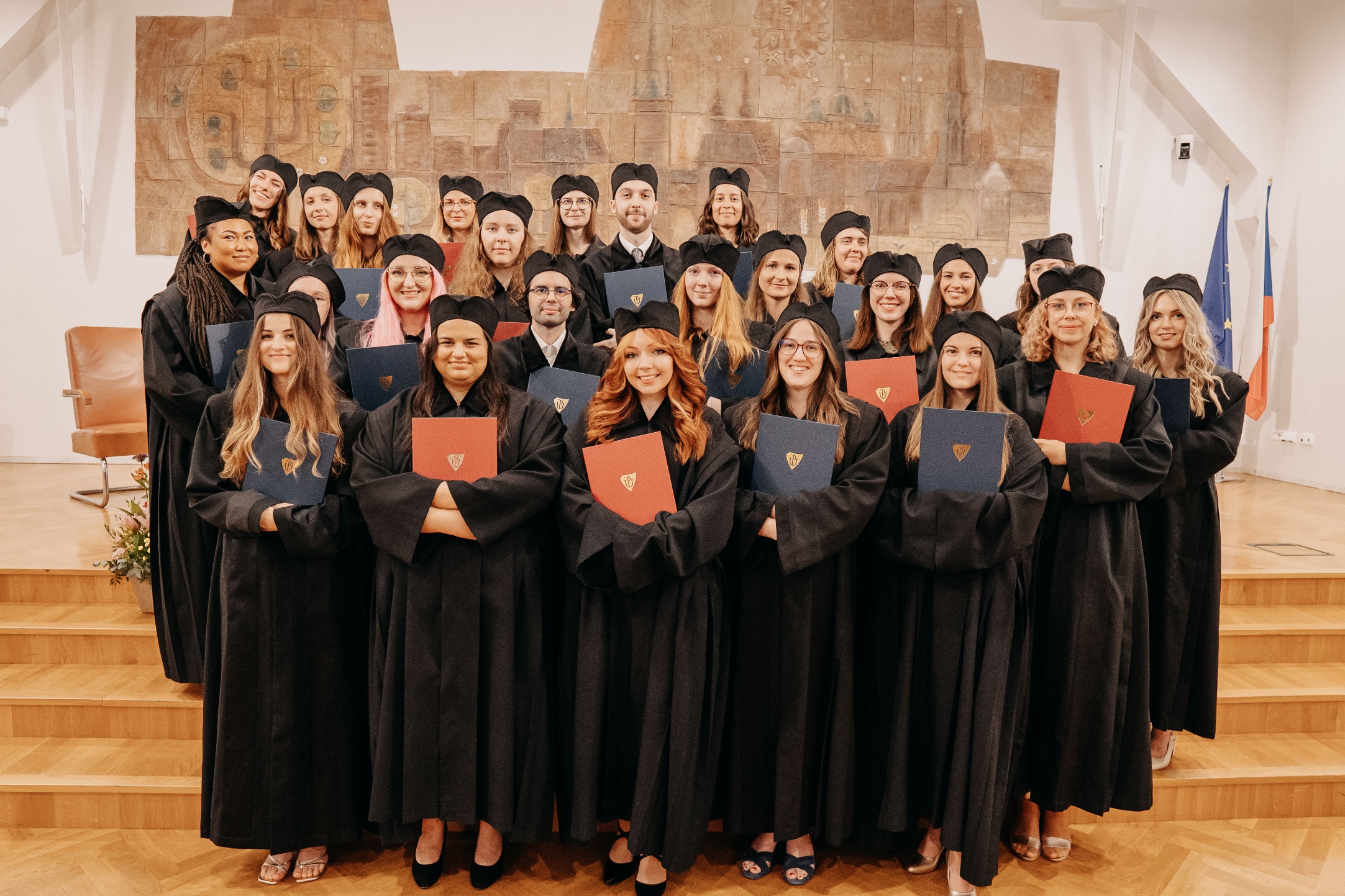 Jeden studijní program 

Samostatný nebo se specializací – pokud chcete studovat jen jedno studijní zaměření. Fakulta v současnosti nabízí akademicky i profesně zaměřené programy.

Kombinace dvou studijních programů 

Tzv. sdružené studium – při zkombinování dvou programů si zvolíte program maior (tzv. hlavní program – na tomto programu píšete svou závěrečnou práci), který doplníte programem minor (tzv. vedlejším programem).

Závěrečnou práci budete v případě kombinace dvou studijních programů psát jen v programu maior.
Studijní programy kombinované formy studia (tzv. dálkové)
Tříleté Bc. programy:
Andragogika se specializací na personální rozvoj

Archeologie

Migrační studia

Muzikologie

Řízení vzdělávacích institucí

Sociální práce

Psychologie
Dvouleté nMgr. programy:
Andragogika

Ediční a nakladatelská praxe

Italština a italská kultura

Management vědy

Německá filologie

Psychologie
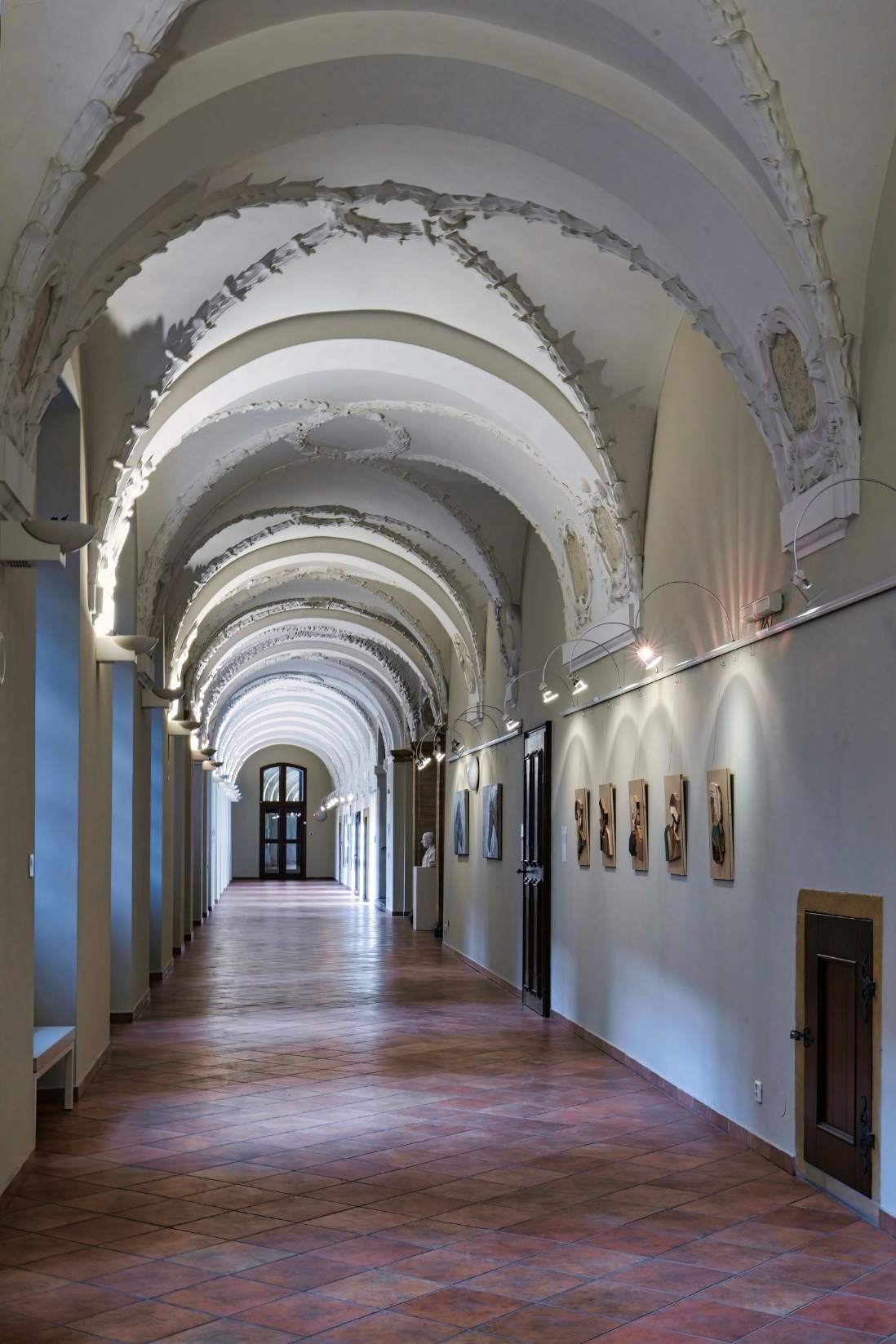 Přijímací řízení – přihláška
E-přihláška

Termín podání e-přihlášek:
do 15. března 2024

Poplatek 
790,- Kč

Další požadované dokumenty k nahrazení části přijímací zkoušky
do 30. dubna 2024

Maturitní vysvědčení (Bc.)
neposílá se předem, dokládá se až ke dni zápisu do studia
Přijímací zkoušky na FF UP
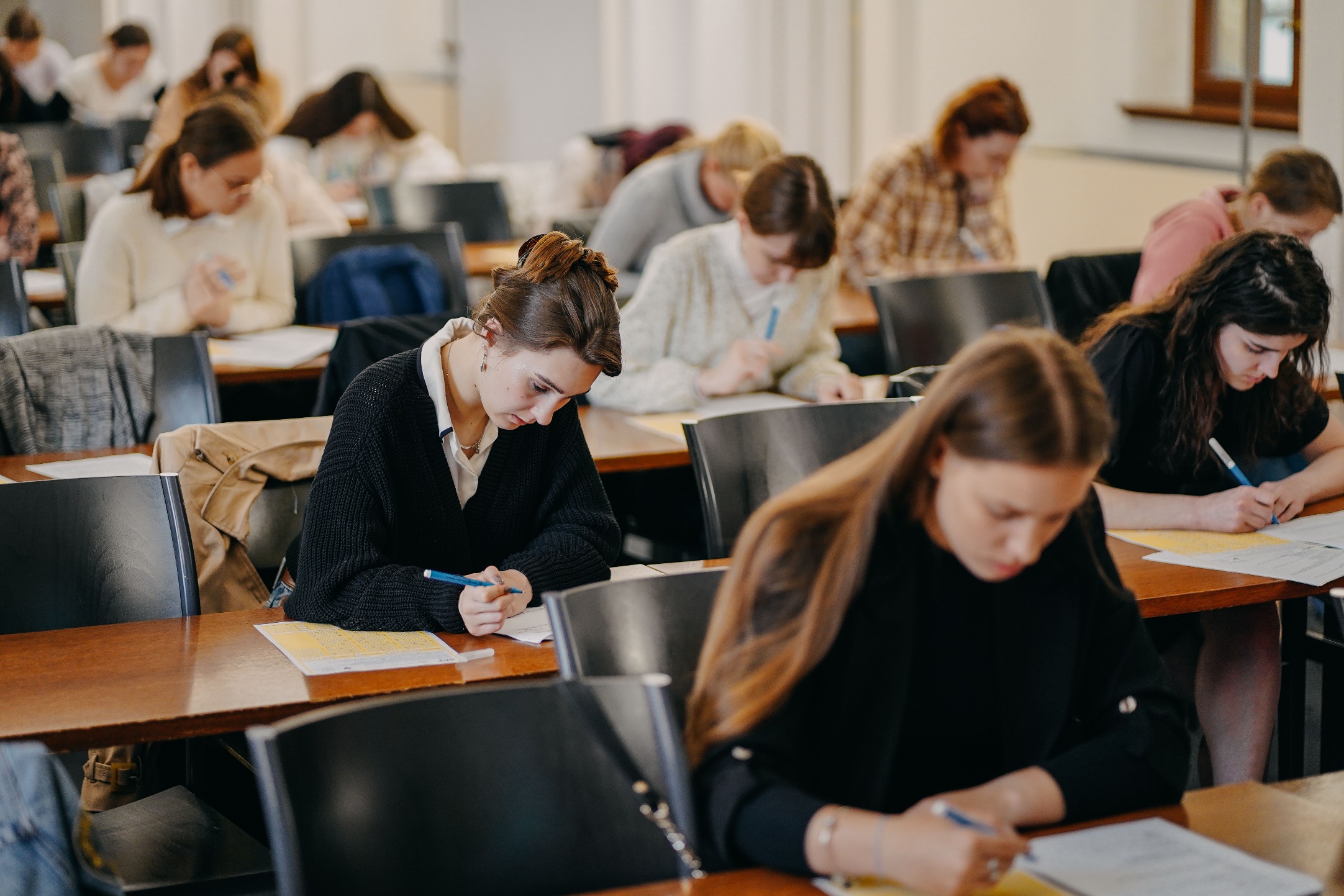 Bakalářské studium
Požadavky přijímacích zkoušek (varianty):

SPF – Test předpokladů ke studiu s důrazem na orientaci v kulturní oblasti a humanitních a sociálněvědních disciplínách

PT – Písemný test zaměřený na orientaci v oblasti, na niž se specializuje zvolený studijní program

UP – Ústní pohovor zaměřený na orientaci v dané oblasti studia


Ukázka testů přijímacího řízení – web www.ff.upol.cz – záložky:Uchazečům | Přijímací řízení | Zprávy a testy z přijímacího řízení
Navazující magisterské studium
Všichni
UP – Ústní pohovor – otázky z programu, na který se uchazeč hlásí, např. rozprava nad dosavadním a budoucím odborným zaměřením uchazeče, orientace v programu, atd.  
Podrobnější informace o průběhu, otázkách a přípravě jsou uvedeny v katalogu programů (www.studium.upol.cz).

Vybrané programy
Písemný znalostní test.
Podrobnější informace o průběhu, otázkách a přípravě k testům jsou uvedeny v katalogu programů.
Termíny přijímacích zkoušek na FF UP
Bakalářské studium 11.–12. května 2024 
V případě většího počtu uchazečů i 18.–19. 5. 2024 – písemné a ústní přijímací zkoušky na prezenční i kombinované Bc. studium

Navazující magisterské studium
11. června 2024 
Přijímací zkoušky na prezenční i kombinované navazující studium jeden studijní program
12. června 2024 
Přijímací zkoušky na prezenční i kombinované navazující studium kombinace dvou studijních programů
Výjimečně, u některých programů s vícestupňovými přijímacími zkouškami, naleznou uchazeči rozpis jednotlivých částí s jejich termíny na pozvánce k přijímací zkoušce.
Přípravné kurzy
Přípravné kurzy k přijímacímu řízení připravují ve spolupráci s Institutem celoživotního vzdělávání FF UP pro své uchazeče:
Katedra psychologie,
Katedra obecné lingvistiky,
Katedra divadelních a filmových studií,
Katedra anglistiky a amerikanistiky.
Přípravné kurzy poskytují základní informace o studiu a o průběhu a obsahu přijímacího řízení.
Termíny jednotlivých přípravných kurzů jsou zveřejněny na webových stránkách ICV FF UP.
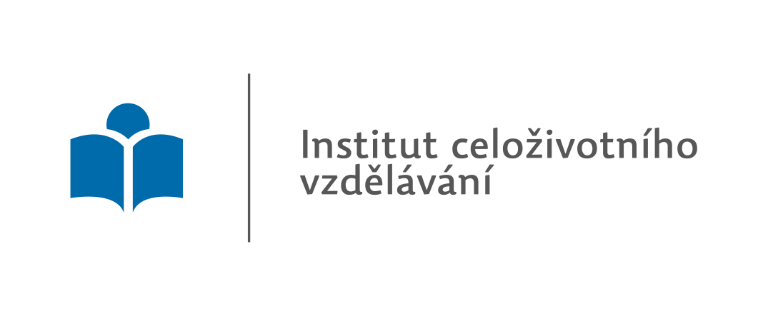 www.icv.upol.cz
Kde se můžete o FF UP dozvědět více?
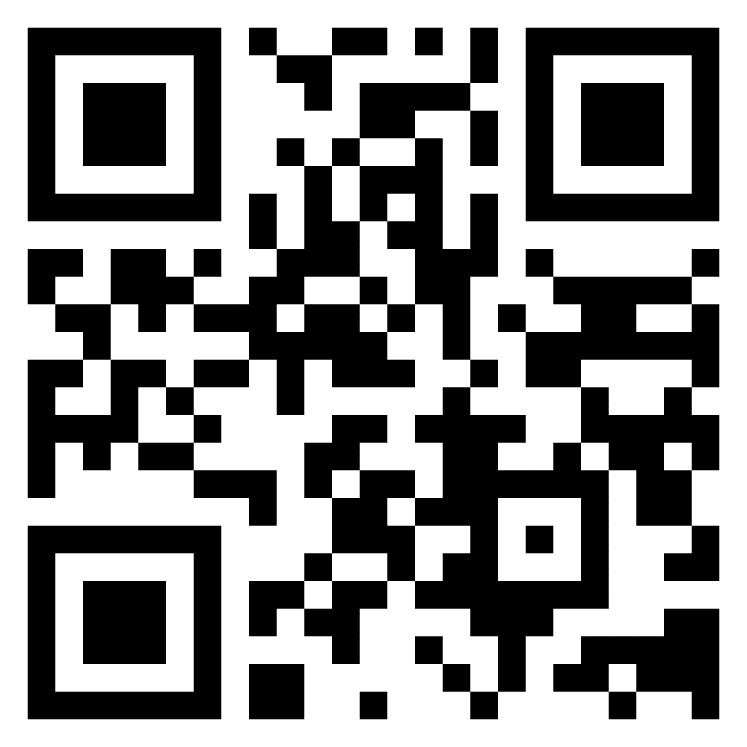 Instagram: ff_upol

Facebook: Filozofická fakulta Univerzity Palackého v Olomouci

TikTok: ff_upol

Web: www.ff.upol.cz a jednotlivé weby kateder
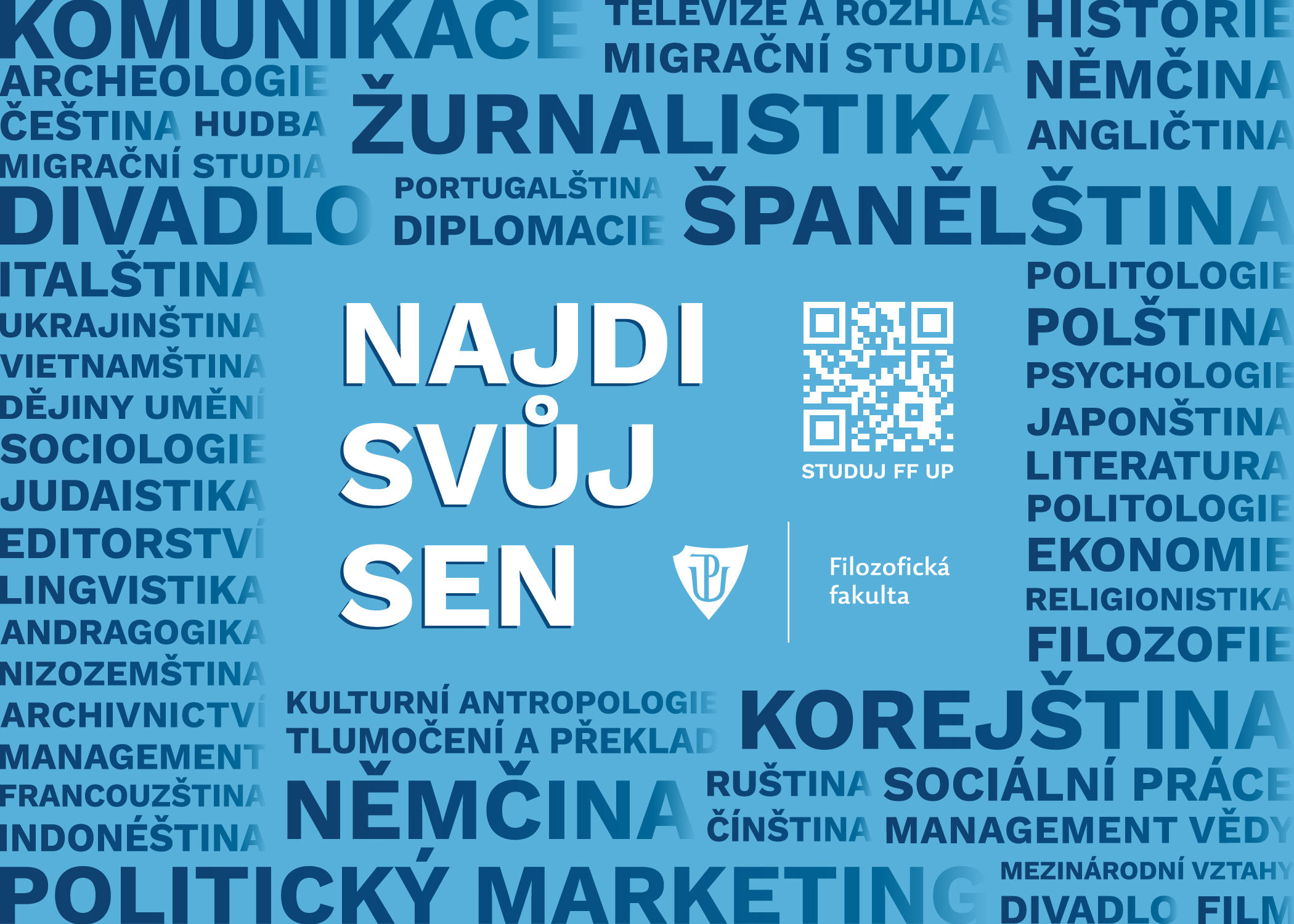 Adresa
Prezenční i kombinované studium:

Filozofická fakulta UP
Studijní oddělení
Křížkovského 10 
771 80 Olomouc